Гаврилова Татьяна Витальевна
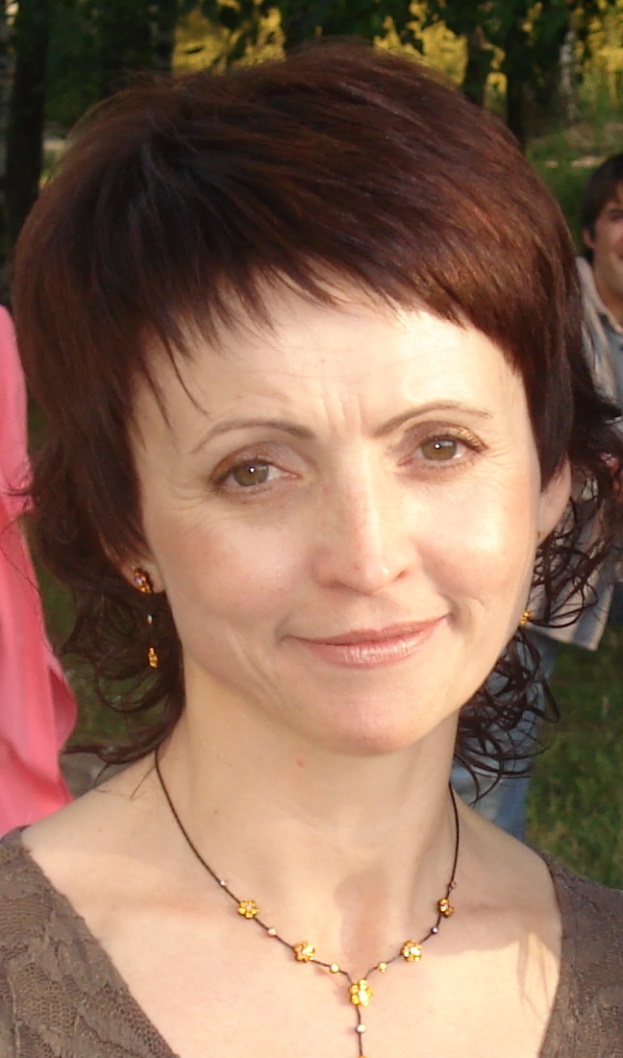 Учитель биологии высшей квалификационной категории МБОУ Печерская СШ
Руководитель РМО учителей биологии Смоленского района
Стаж работы – 29 лет
Стаж руководителя РМО – 23 года
E-mail: taniavit@list.ru
Учебная ситуация как средство мотивации  к обучению биологии
Учитель биологии МБОУ Печерская СШ
Гаврилова Татьяна Витальевна
Актуальность
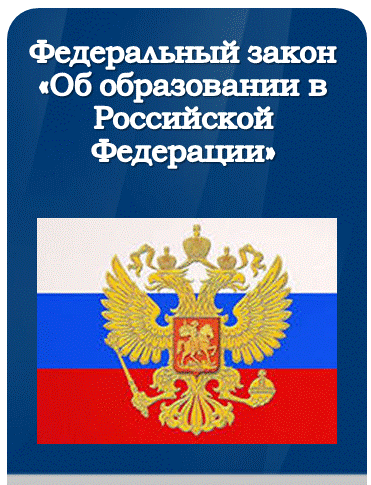 «Обучение - целенаправленный процесс организации деятельности обучающихся по овладению знаниями, умениями, навыками и компетенцией, … формированию у обучающихся мотивации получения образования в течение всей жизни…» (Федеральный закон №279 «Об образовании в Российской Федерации»).
Стандарт устанавливает требования к личностным результатам освоения обучающимися основной образовательной программы, «включающим готовность и способность обучающихся к саморазвитию и личностному самоопределению, сформированность их мотивации к обучению и целенаправленной познавательной деятельности…».
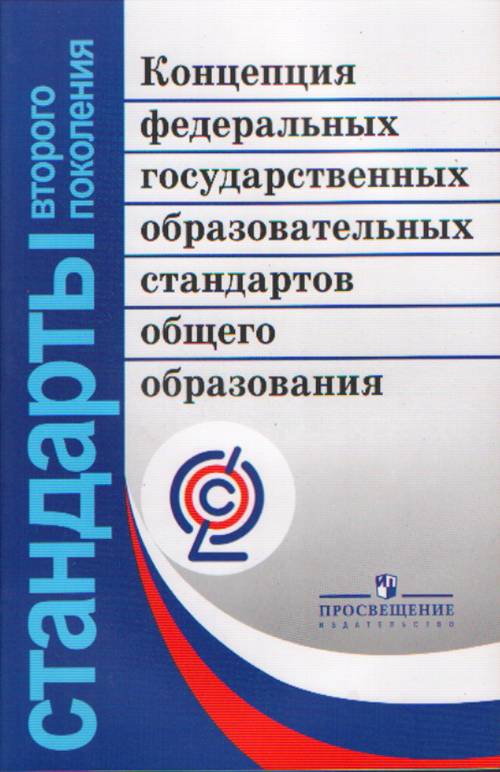 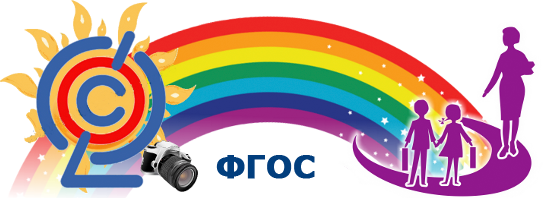 Современное образование предполагает перенос акцента с предметных знаний, умений и навыков как основной цели обучения на формирование универсальных учебных действий, на развитие самостоятельности учебных действий.
Федеральные государственные образовательные стандарты вводят новое понятие – учебная ситуация как особая единица учебного процесса, в которой ученики с помощью учителя обнаруживают предмет своего действия, исследуют его, совершая разнообразные учебные действия.
Согласно теории Л.С. Выготского, А.Н. Леонтьева и их последователей между обучением и психическим развитием человека всегда стоит его деятельность.
Обучение – специально организованный процесс, в ходе которого ребенок осуществляет учебную деятельность – выполняет учебные действия на материале учебного предмета, и в ходе психологического процесса интериоризации («вращивания») эти внешние предметные действия превращаются во внутренние, когнитивные (мышление, память, восприятие). 
Деятельность, таким образом, выступает как внешнее условие развития ребенка.
 Значит, образовательная задача каждого урока состоит в организации условий, провоцирующих детское действие. 
Реализация образовательных задач осуществляется через создание учебных ситуаций.
Учебная ситуация
Это такая особая единица учебного процесса, в которой дети с помощью учителя:
обнаруживают предмет своего действия,
исследуют его, совершая разнообразные учебные действия,
преобразуют его, например, переформулируют, или предлагают свое описание и т.д.,
частично – запоминают.
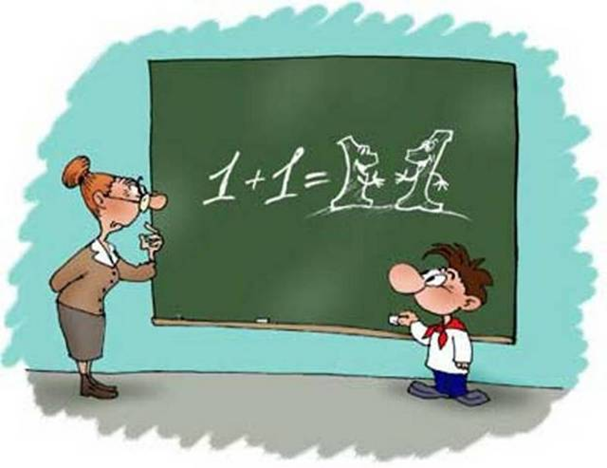 Учебная ситуация
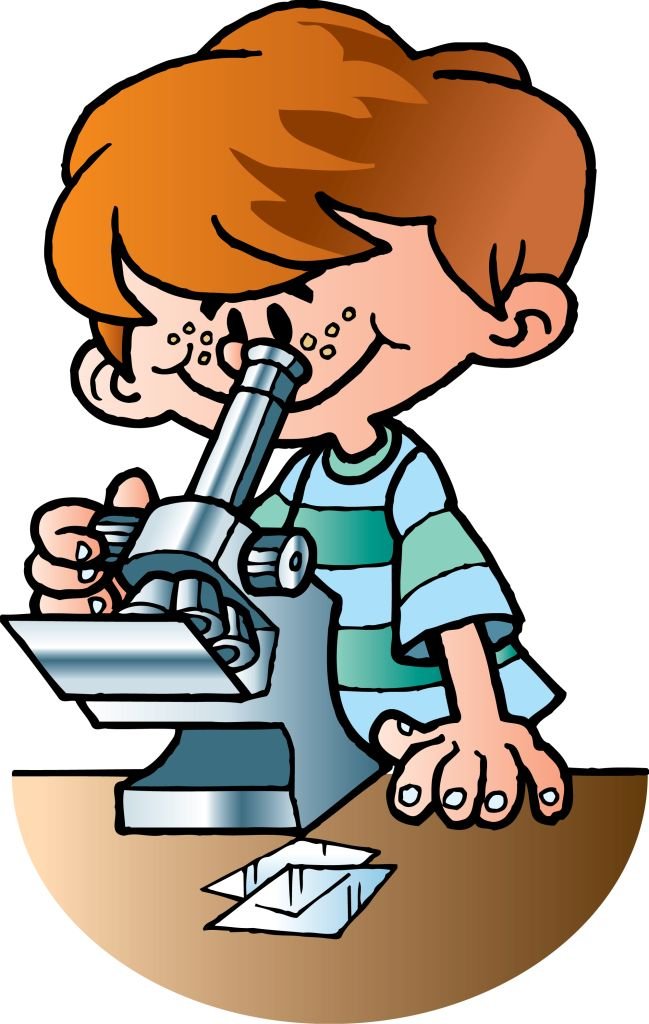 Учебная ситуация выступает как особая структурная единица учебной деятельности, содержащей ее полный замкнутый цикл:
Оценка
Мотив
Цель
Действия
Средства
Результат
Включение содержания обучения в контекст решения 
значимых жизненных задач.
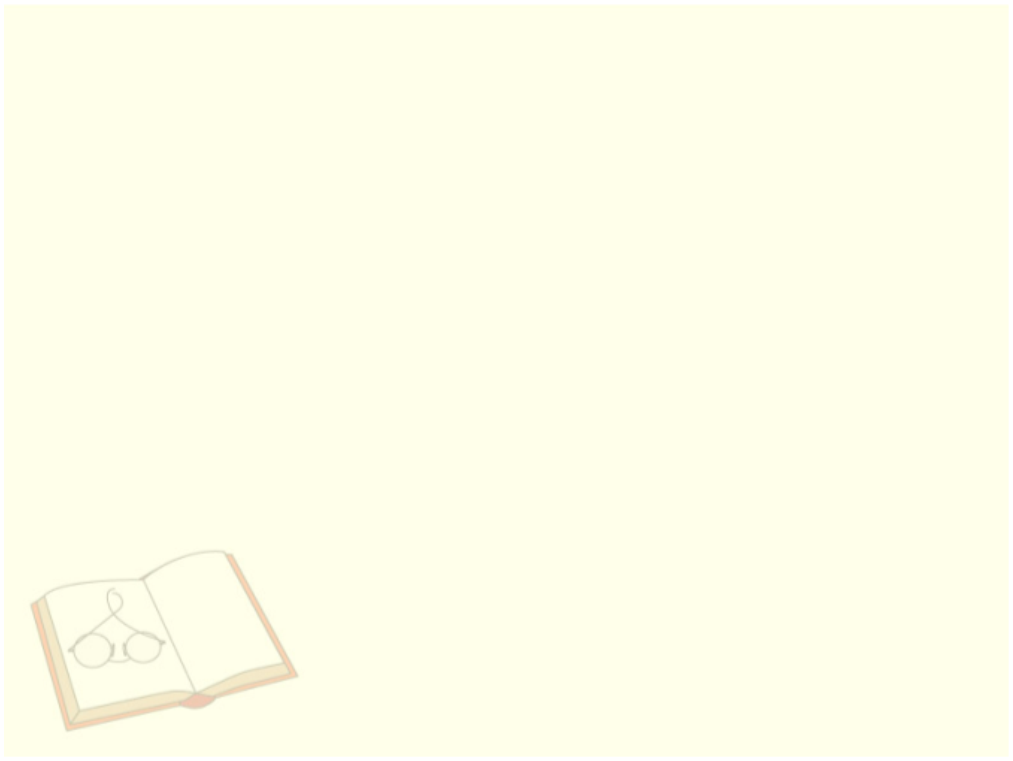 Специфика учебной ситуации с точки зрения педагогики и психологии
повышает мотивацию учения и развивает познавательные интересы, позволяет ученику почувствовать удовлетворение от учебной деятельности;
стимулирует к высокой результативности труда;
корректирует личностные особенности такие, как тревожность, неуверенность, самооценку;
развивает инициативность, креативность, активность, коммуникабельность;
поддерживает в классе благоприятный психологический климат
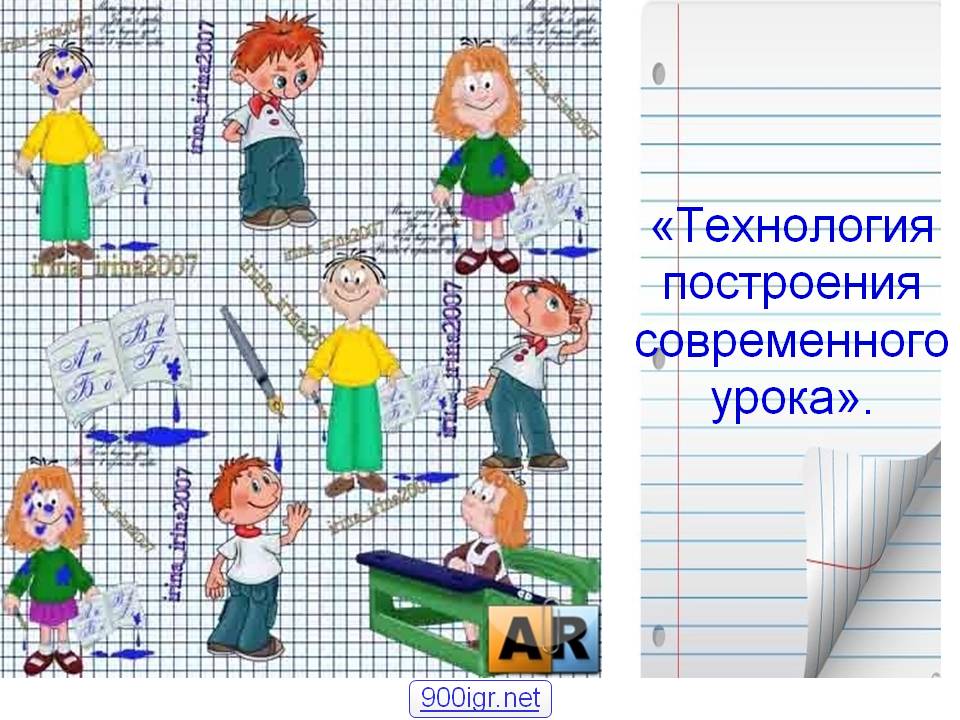 Мотивация. Учебная мотивация
Мотивация – это стремление что-либо делать, достигать, двигаться вперед. 
Мотивация представляет собой совокупность, систему психологически разнородных факторов, детерминирующих поведение и деятельность человека. 
Учебная мотивация определяется как частный вид мотивации, включенный в деятельность учения. 
Мотивы учебной деятельности – это все факторы, обуславливающие проявление учебной активности.
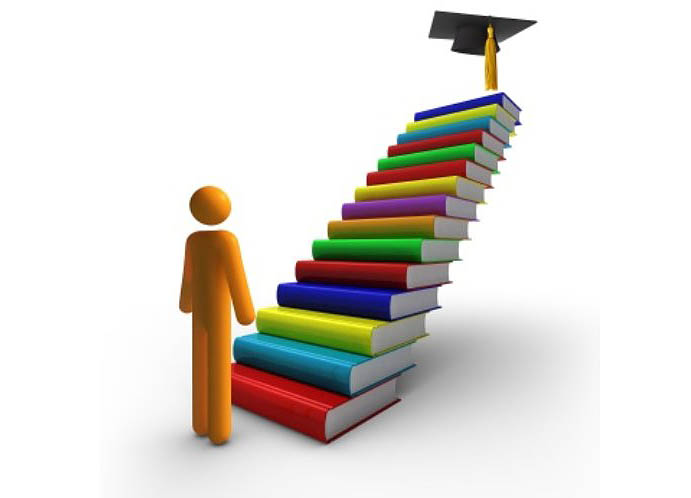 Формирование мотивации школьников
Формирование мотивов учения – это создание в школе условий для появления внутренних побуждений к учению, осознания их учеником.
В психологии известно, что развитие мотивов учения идет двумя путями: 
Через усвоение учащимися общественного смысла учения (ученик должен задаваться вопросом о том, какое значение, смысл имеет для него учение, и уметь находить ответ на него).
 Через саму деятельность школьника, которая должна чем-то заинтересовать его.
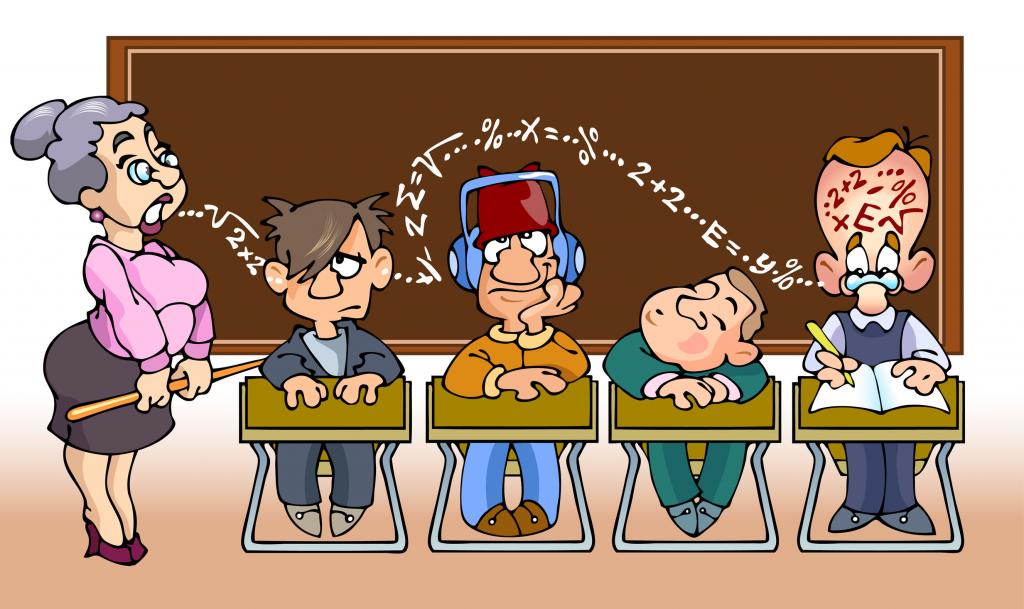 Основные факторы, влияющие на формирование положительной устойчивой мотивации к учебной деятельности (по Е. П. Ильину)
содержание учебного материала;
организация учебной деятельности, включающей три основных этапа:
мотивационный, 
операционально-познавательный,
рефлексивно-оценочный;
коллективные формы учебной деятельности;
оценка учебной деятельности;
 стиль педагогической деятельности.
Учебная ситуация
Диагностика учебной мотивации
Инструкция: прочитайте каждое высказывание и выразите свое мнение по отношению к изучаемому предмету (биология). проставив напротив номера высказывания соответствующий Ваш ответ, используйте для этого указанные в скобках обозначения: верно – (++); пожалуй, верно – (+); пожалуй, неверно – (-); неверно – (- -).
Содержание суждений
Изучение данного предмета дает мне возможность узнать много важного для себя, проявить свои способности.
Изучаемый предмет мне интересен, и я хочу знать по данному предмету как можно больше.
В изучении данного предмета мне достаточно тех знаний, которые я получаю на уроках.
Учебные задания по данному предмету мне неинтересны, я их выполняю, потому что этого требует учитель.
Трудности, возникающие при изучении данного предмета, делают его для меня еще более увлекательным.
При изучении данного предмета, кроме учебников и рекомендованной литературы, самостоятельно читаю дополнительную литературу.
Считаю, что трудные теоретические вопросы по данному предмету можно было бы не изучать.
Если что-то не получается по данному предмету, стараюсь разобраться и дойти до сути.
На занятиях по данному предмету у меня часто бывает такое состояние, когда «совсем не хочется учиться».
Активно работаю и выполняю задания только под контролем учителя.
Диагностика учебной мотивации
Материал, изучаемый по данному предмету, с интересом обсуждаю в свободное время (на перемене, дома) со своими одноклассниками (друзьями).
Стараюсь самостоятельно выполнять задания поданному предмету, не люблю, когда мне подсказывают и помогают.
По возможности стараюсь списать выполнение заданий у товарищей или прошу кого-то выполнить задание за меня.
Считаю, что все знания по данному предмету являются ценными и, по возможности, нужно знать по данному предмету как можно больше.
Оценка по этому предмету для меня важнее, чем знания.
Если я плохо подготовлен к уроку, то особо не расстраиваюсь и не переживаю.
Мои интересы и увлечения в свободное время связаны с данным предметом.
Данный предмет дается мне с трудом, и мне приходится заставлять себя выполнять учебные задания.
Если по болезни (или другим причинам) я пропускаю уроки по данному предмету, то меня это огорчает.
Если бы это было возможно, то я исключил бы данный предмет из расписания.
Диагностика учебной мотивации*
Обработка результатов. Подсчет показателей опросника производится в соответствии с ключом, где «да» означает положительные ответы (верно; пожалуй, верно), а «нет» - отрицательные (пожалуй, неверно; неверно).
Ключ



Анализ результатов. Полученный в процессе обработки ответов испытуемого результат расшифровывался следующим образом:
0 -10 баллов – внешняя мотивация;
11 -20 баллов – внутренняя мотивация.
Для определения уровня внутренней мотивации могут быть использованы следующие нормативные границы:
0 – 5 баллов – низкий уровень внутренней мотивации;
6 – 14 баллов – средний уровень внутренней мотивации;
15 – 20 баллов – высокий уровень внутренней мотивации.
*Дубовицкая Т.Д. К проблеме диагностики учебной мотивации. // Вопросы психологии. 2005, №1. С.73.)
Задача учителя
научиться создавать учебные ситуации как особые структурные единицы учебной деятельности, 
уметь переводить учебные задачи в учебную ситуацию, которая побуждает учащихся к активному действию, создает мотивацию учения, чтобы ребенок захотел на уроке выполнять определенные действия.
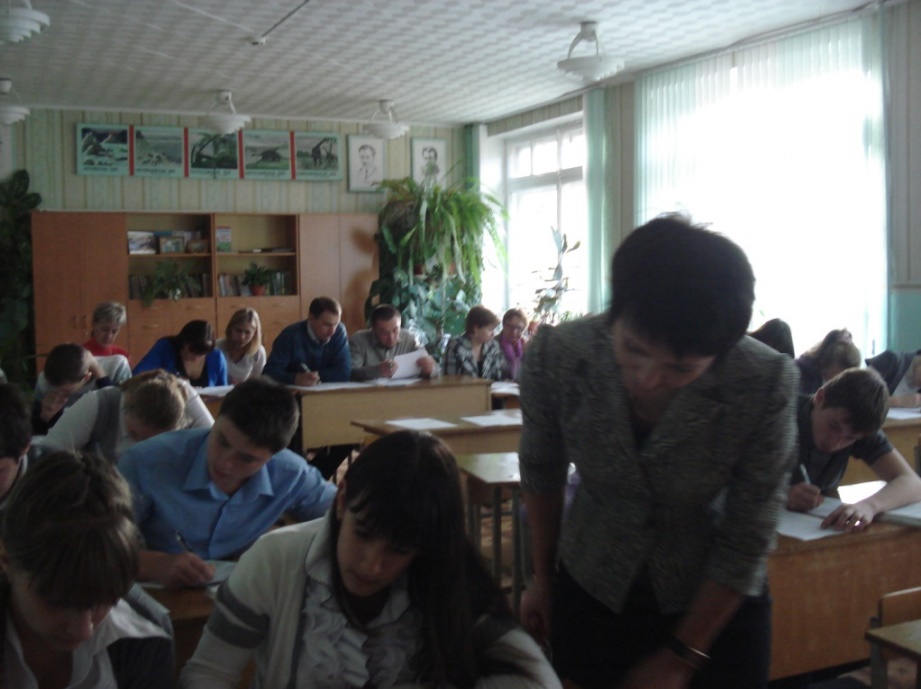 Урок как совокупность учебных ситуаций
Структура учебной ситуации  = структура  учебной деятельности 
на конкретном содержании
Учебная ситуация 1
Задача 1
Этап 1
Цель
Урок. Тема
Задача 2
Этап 2
Учебная ситуация 2
Реализация учебной ситуации
(содержание, методы, формы)
Задача n
Учебная ситуация n
Этап n
Описание ожидаемой деятельности на уроке
Ожидаемый результат
УУД
План урока
6 класс. Урок «Плоды. Значение и разнообразие плодов».
Основная учебная цель урока: учащиеся должны знать, что такое плод и для чего он служит, иметь представление о типах плодов.
Задачи урока:
Формировать познавательный интерес и мотивы (Л)
Работать с разными источниками, находить биологическую информацию, анализировать и оценивать (Р). Давать определение понятиям (П).
Наблюдать, классифицировать, делать выводы (П).
Оформлять свои мысли в устной и письменной речи (К).
Оценивать результаты своей работы (Р).
Этапы урока:
Мотивация и целеполагание.
Самостоятельная работа с учебником по поиску ответов на вопросы, формулировка определения.
Лабораторная работа.
Рефлексия.
Самооценка
6 класс. Урок «Плоды. Значение и разнообразие плодов».
Этап. Мотивация. Целеполагание. 
Прием: «Столкновение житейского представления и научных фактов». Учитель приносит на урок корзину, в которой находятся: плоды яблони, томата, фасоли, подсолнуха, зерновки пшеницы, шишка сосны, клубень картофеля, луковица лука, корнеплод моркови. 
Проблемный вопрос: все ли эти части растений являются плодами? 
Цель: узнать какие органы растений называют плодами, для чего нужны плоды растению.
2. Этап. Самостоятельная работа с учебником по заданиям
I. Используя текст и рисунки учебника на странице 40-41, устно ответьте на вопросы:
Из чего образуется плод? Из какой части цветка?
Плод – это вегетативный или генеративный орган цветкового растения?
Как называется стенка плода? Какой она может быть?
Что содержится внутри плода?
Сколько семян может быть внутри плода?
По каким признакам плоды различных растений можно объединить в группы?
Каковы функции плода?
II.Вставьте пропущенные буквы и запишите в тетрадь:
Плод – это … орган цветкового растения, который развивается из … пестика и содержит … . Плод служит для     . . .   и   . . .   семян.
3. Этап. Лабораторная работа
Рассмотрите органы выданных вам растений, выберите среди них плоды. 
Разделите плоды на сочные и сухие.
Сочные плоды разделите на односемянные и многосемянные. Определите их название по схеме и рисункам учебника.
Разделите сухие плоды на односемянные и многосемянные. Определите их названия по схеме и рисункам учебника.
Заполните таблицу в тетради:
4. Этап. Рефлексия. Синквейн.
1строка – 		Плод
2 строка – Сухой, сочный
3 строка – Защищает, распространяет, сохраняет.
4 строка – Плод –  орган растения, который развивается из завязи пестика и содержит семена.
5 строка – Покрытие семян
5. Этап. Самооценка.
Каждый ученик сверяет свою работу с образцом, демонстрируемым учителем и, используя предложенные критерии, оценивает свою работу на уроке.
Предметное содержание учебной ситуации
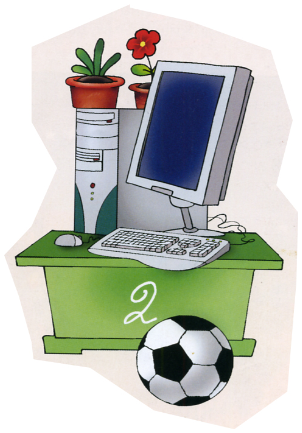 Изучаемый учебный материал выступает как материал для создания учебной ситуации, в которой ученик осваивает характерные для предмета способы действия, т. е. наряду с предметными достигаются метапредметные результаты.
Учебная ситуация разрабатывается с учетом содержания, адекватных методов и форм взаимодействия учителя и учащихся.
Содержание отбирается на основе логико-дидактического анализа заданий и упражнений учебника, рабочей тетради, справочников, пособий, которыми располагает УМК.
Продуктивные задания
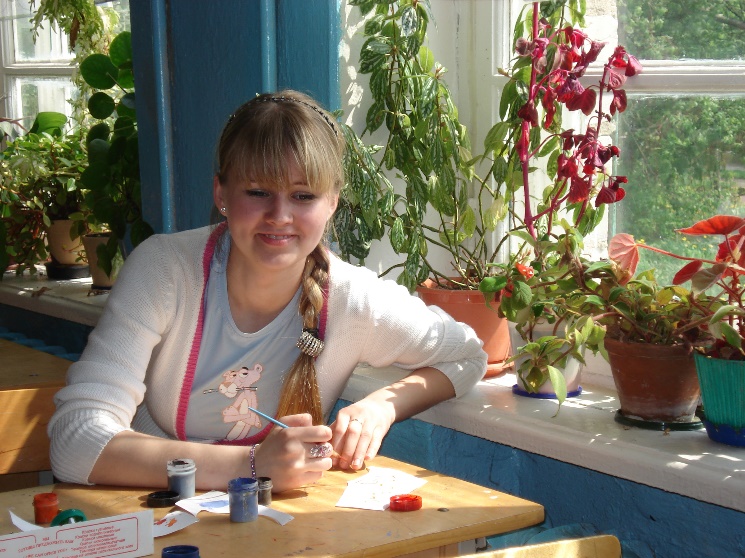 Это задания, ход выполнения которых не описывается в учебнике, а имеются лишь подсказки.
Задания нацелены не только на предметные, но и на метапредметные результаты.
Продуктивные задания – главное средство достижения результата образования.
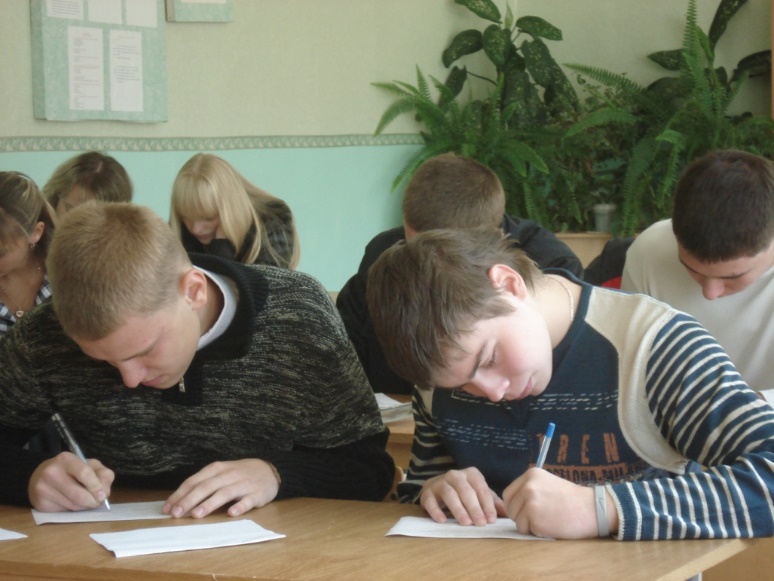 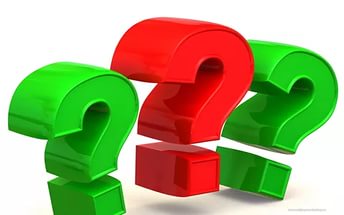 Учебными ситуациями могут стать задания:
Таблица, схема, кластер
Вопросы к тексту
Рисунок
Модель
Отчет по лабораторной работе
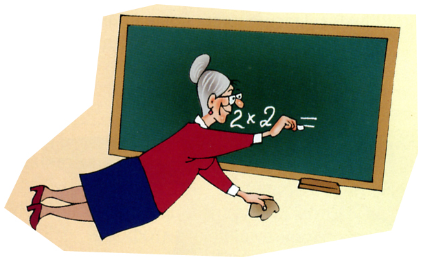 Продуктивные задания
Зачем растения сбрасывают листья на зиму?
Назовите правила работы при приготовлении микропрепарата «Кожица лука»
Используя знания о строении клетки, создайте ее модель.
Предложите опыт, доказывающий необходимость воздуха для прорастания семян. Какие условия нужно создать при его проведении?
Проведите самостоятельно лабораторную работу «Влияние физических нагрузок на частоту пульса», соблюдая все правила оформления лабораторной работы.
Используя текст учебника, составьте схему строения зрительного анализатора.
Приемы для создания учебной ситуации
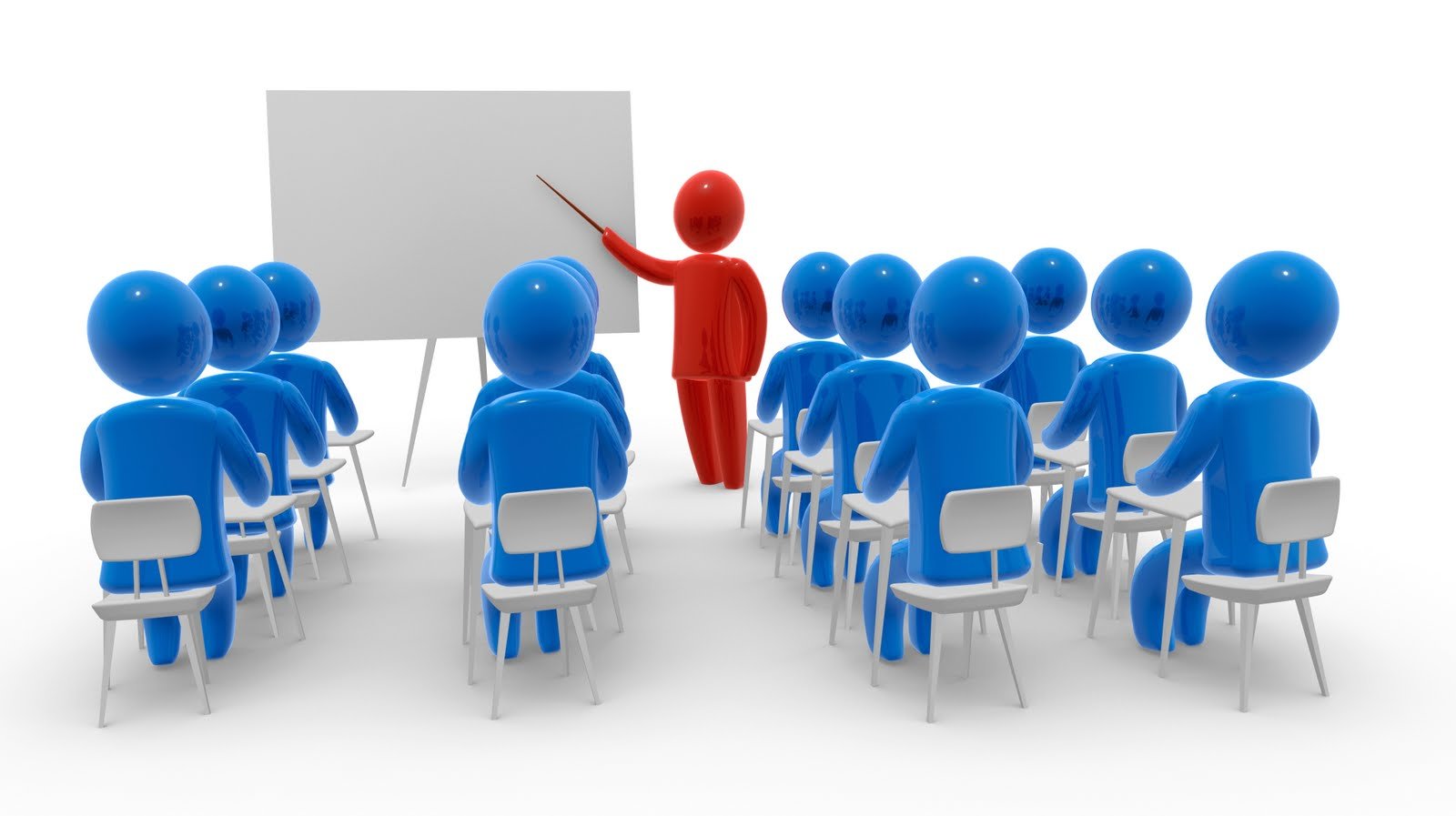 «Привлекательная цель». 
«Лови ошибку». 
«Отсроченная отгадка». Возможность выдвинуть версию.
Неопределенность. Неоднозначные решения ввиду недостатка данных.
«Яркое пятно». Неожиданность. Вызывает удивление необычностью, парадоксальность. 
«Несоответствие». Порождается противоречием между жизненным опытом, житейским представлением и научными данными.
«Конфликт». Столкнуть разные мнения людей, предъявить одновременно противоречивые факты. 
Дать невыполнимое практическое задание.
Привлекательная цель
Сегодня мы будем изучать то, что невозможно увидеть только глазами.
«Возьмите в руки семена, они живые! хотите в этом убедиться?»
Сегодня вы научитесь читать мысли учителя.
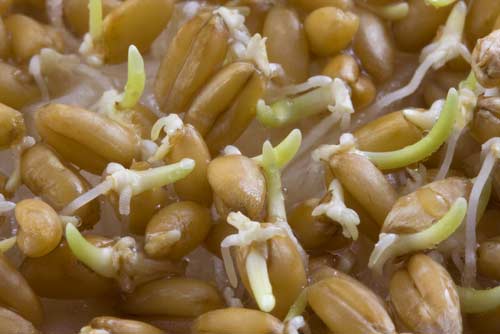 7 класс. Урок «Отряды насекомых».
Прием «Лови ошибку». Найдите биологические неточности.
Басня И. А. Крылова «Стрекоза и муравей»:
              Попрыгунья Стрекоза
               Лето красное пропела,
               Оглянуться не успела, 
               Как зима катит в глаза.
              «Кумушка, мне странно это:
               Да работала ль ты в лето?» -
               Говорит ей Муравей.
Стихотворение А. А. Фета «Бабочка»:
 Ты прав. 
  Одним воздушным очертаньем
  Я так мила.
  Весь бархат мой с его живым миганьем-                 
 Лишь два крыла.
 Не спрашивай: откуда появилась, куда спешу?
 Здесь на цветок я лёгкий опустилась и вот - дышу.
Задание. Найдите в тексте характерные признаки отрядов «Чешуекрылые» и «Стрекозы» и определите, какие ошибки допустили поэт и баснописец.
Органы нашего организма
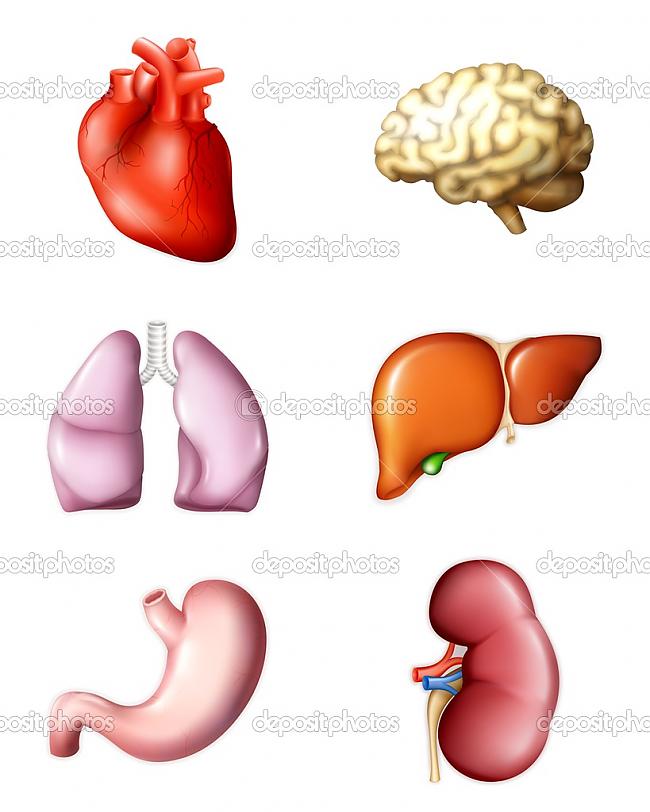 Масса этого органа у взрослого человека в среднем достигает 2,7 кг.
Это самый тяжелый орган человеческого тела.
Это сложный орган со многими функциями.
Этот орган постоянно отмирает и рождается вновь.
Кожа
В одном кубическом миллиметре крови здорового человека содержится пять миллионов эритроцитов, цепочкой которых можно опоясать земной шар по экватору.
При чихании от вас разлетаются мельчайшие капли воды на расстояние 1,8 метра со скоростью 160 км в час.
Человеческий мозг генерирует за день больше электрических импульсов, чем все телефоны мира вместе взятые.
Общий вес бактерий, живущих в организме человека, составляет 2 килограмма.
Удивляй!
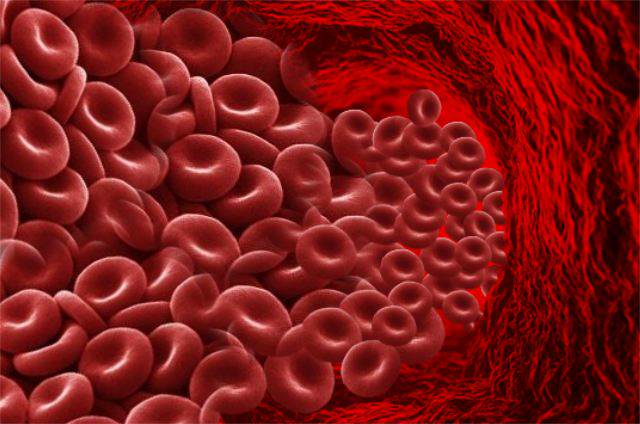 А где цветки у березы?
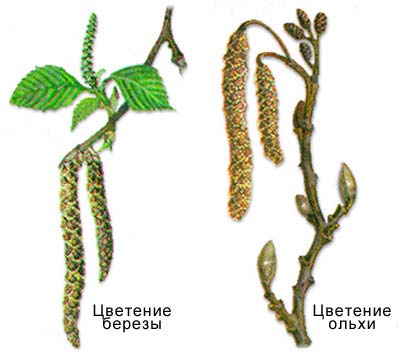 Березу относят к растениям отдела Покрытосеменные или Цветковые.
Опишите цветы березы.
Почему они не такие привлекательные, яркие как у черёмухи или яблони?
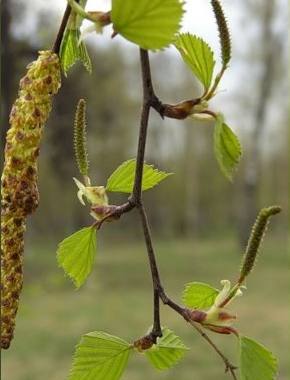 Противоречивые факты
Кто прав?
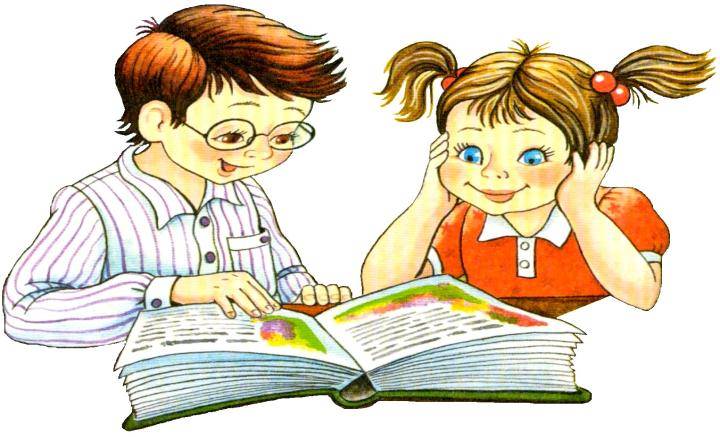 Поспорили два ученика. Один учащийся утверждал, что кровь движется только по кровеносным сосудам, другой сказал, что кровь просачивается через стенки сосудов, и подтвердил это тем фактом, что даже при слабом повреждении кожи выступает кровь.
Задание. Кто прав? Аргументируйте свой ответ.
Противоречивые факты
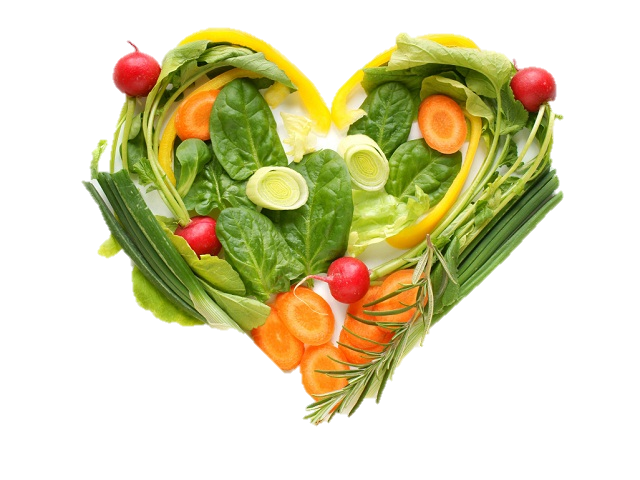 В настоящее время широкое распространение получило вегетарианство, то есть употребление в пищу только растительных продуктов. Одни люди считают вегетарианство полезным, а другие – вредным. 
Задание. Изучите текст учебника и предложенную вам дополнительную информацию и выскажите свое отношение  к идее вегетарианского питания. Дайте обоснованный ответ.
Невыполнимое задание
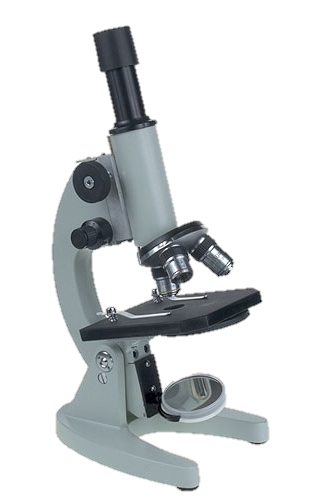 Учащимся выдаются листья растений.
Задание. Изучите строение клеток листа.
Педагогические технологии
Педагогические технологии, реализующие системно-деятельностный подход, особенности организации которых основаны на создании учебных ситуаций. 
Технология проблемного обучения
Технология развития критического мышления
Исследовательская  и проектная деятельность 
Кейс-технологии 
Игровые технологии
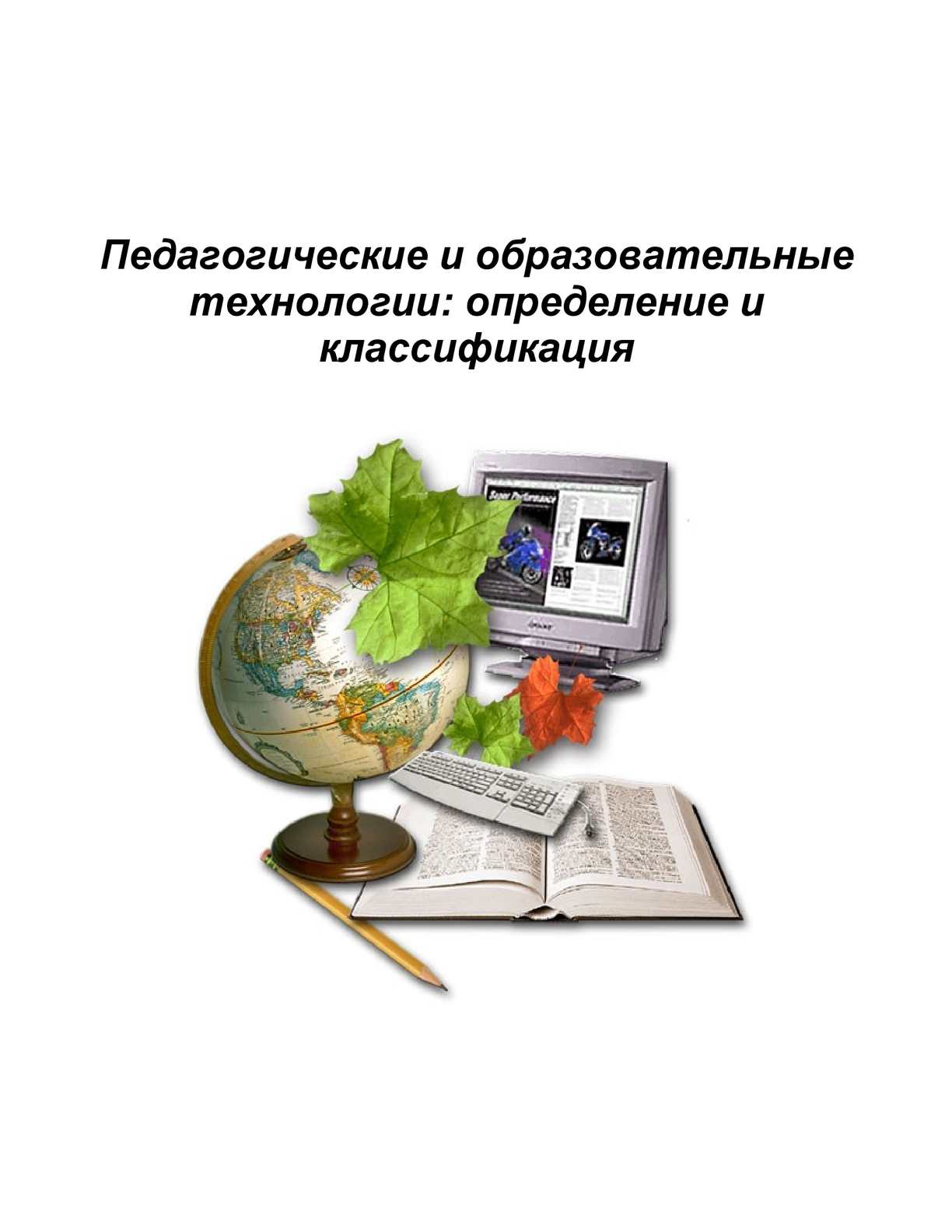 Технология развития критического мышления
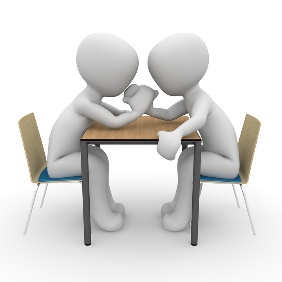 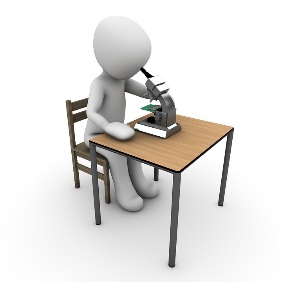 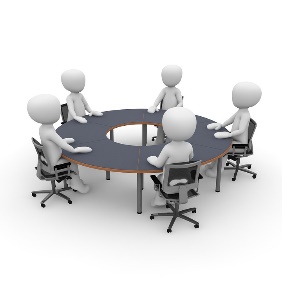 Аргументируем выводы
Анализируем информацию
Выслушиваем мнения других
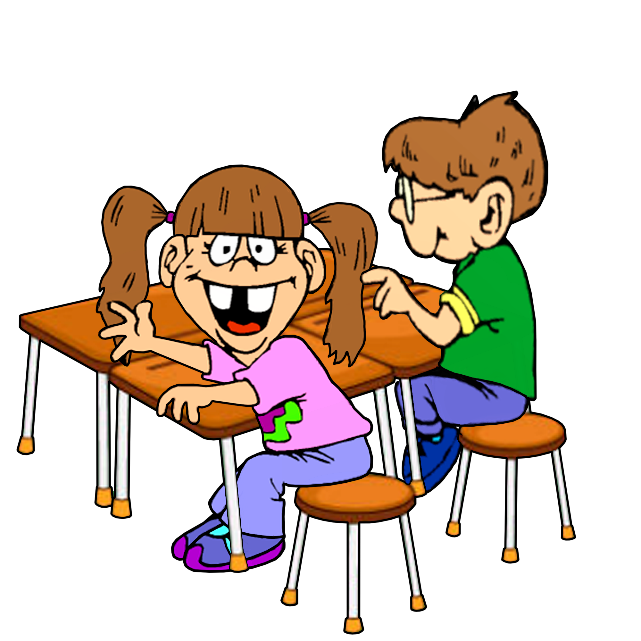 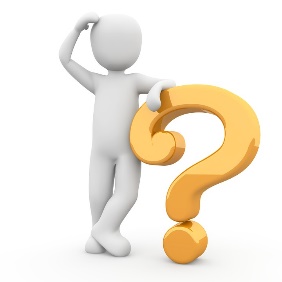 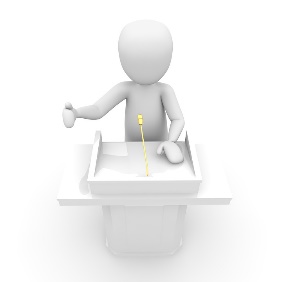 Сами формулируем проблему
Обсуждаем результаты
Анализ, систематизация и оценивание полученной информации
Фазы технологии
Структура технологии стройна и логична, так как ее этапы соответствуют закономерным этапам когнитивной деятельности личности.
В основе технологии развития критического мышления лежит идея трёхфазной модели урока.
Получение новой информации по теме, классификация полученной информации по категориям знания
Вызов
Осмысление
Рефлексия
Побуждение к работе с новой информацией, пробуждение интереса к теме.  Вызов «на поверхность» имеющихся знании по теме
Приемы технологии развития критического мышления
Вызов:
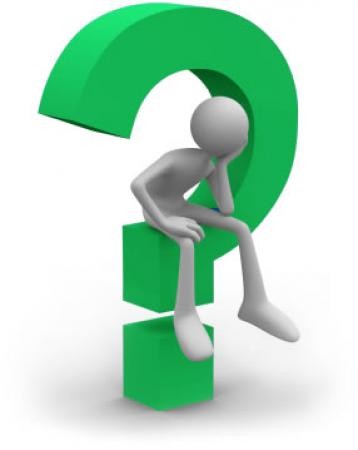 требование, приглашение явиться куда-нибудь;
приглашение, предложение участвовать в чём-нибудь, делать что-нибудь;
выраженное словами, поступками, взглядом желание вступить в борьбу, спор.
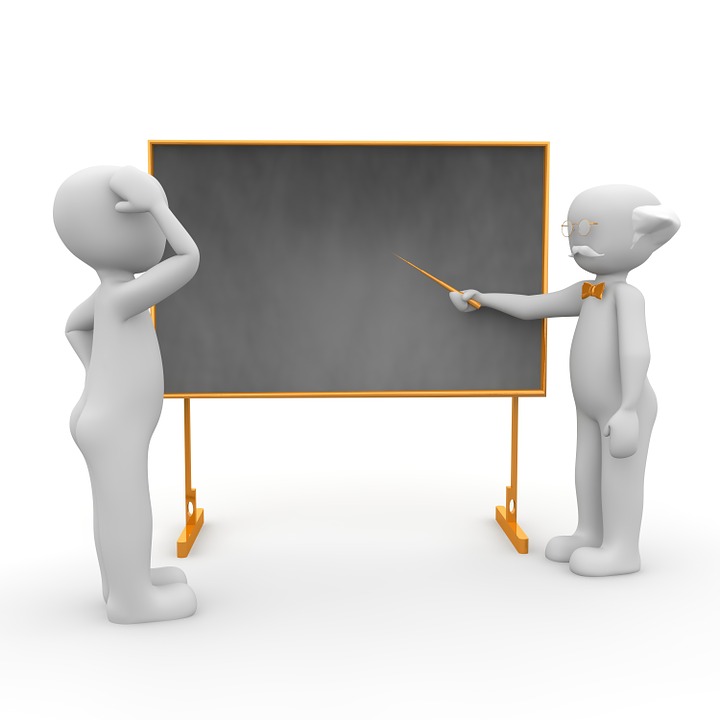 Стадия вызова
Фотосинтез
Как замотивировать учащихся?
  Как побудить их к целеполагающей деятельности?
Какова цель Вашей работы на уроке?
Изучить процесс фотосинтеза?
Стадия вызова
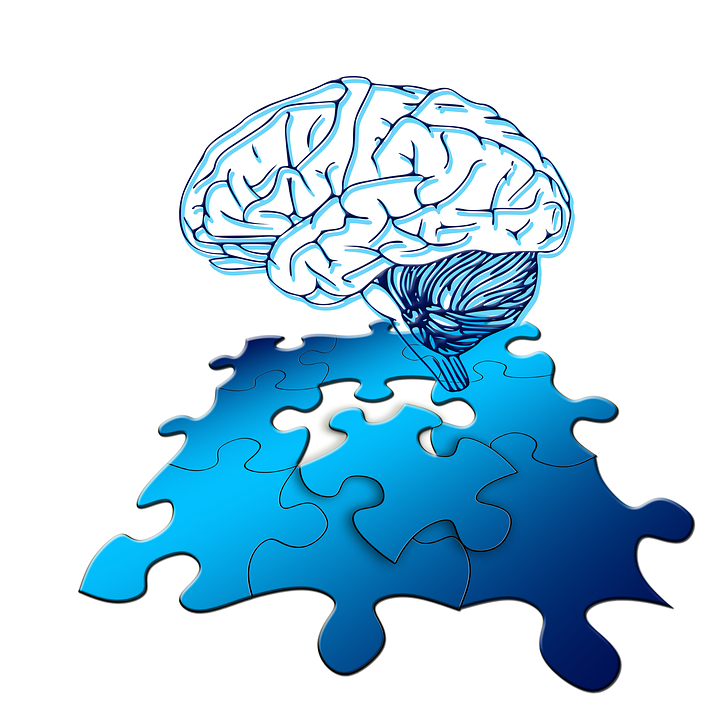 Важно, чтобы новая информация накладывалась на уже имеющиеся знания.
Как «вытащить на свет» уже имеющиеся по данной теме знания?
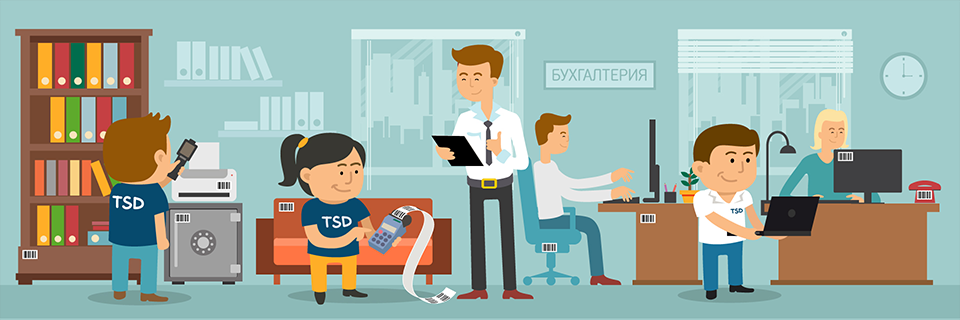 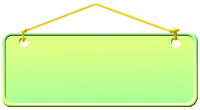 ИНВЕНТАРИЗАЦИЯ
Приемы стадия вызова
«Инвентаризация знаний» – составление списка информации по теме, которая на данный момент известна учащимся. 
Она может быть неполной или даже ошибочной. 
Это нормально. Если бы дети владели полной и правильной информацией, зачем проводить урок?
Инвентаризация знаний. Тема урока «Место человека в системе органического мира»
«Корзина идей»
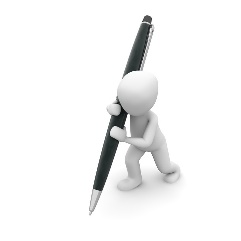 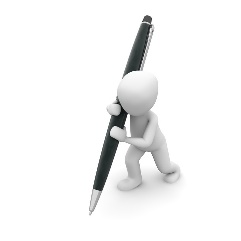 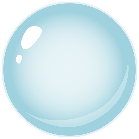 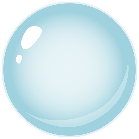 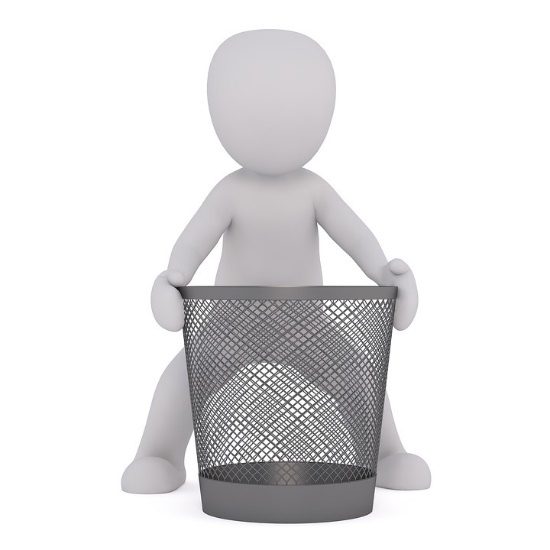 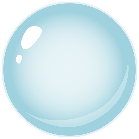 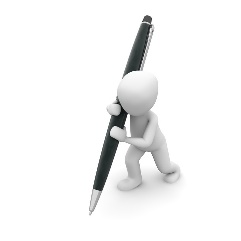 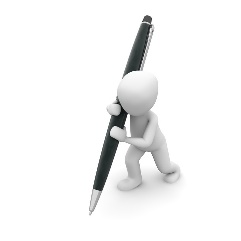 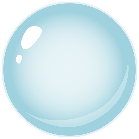 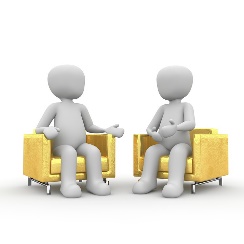 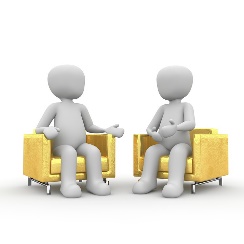 Прием «Ключевые слова»
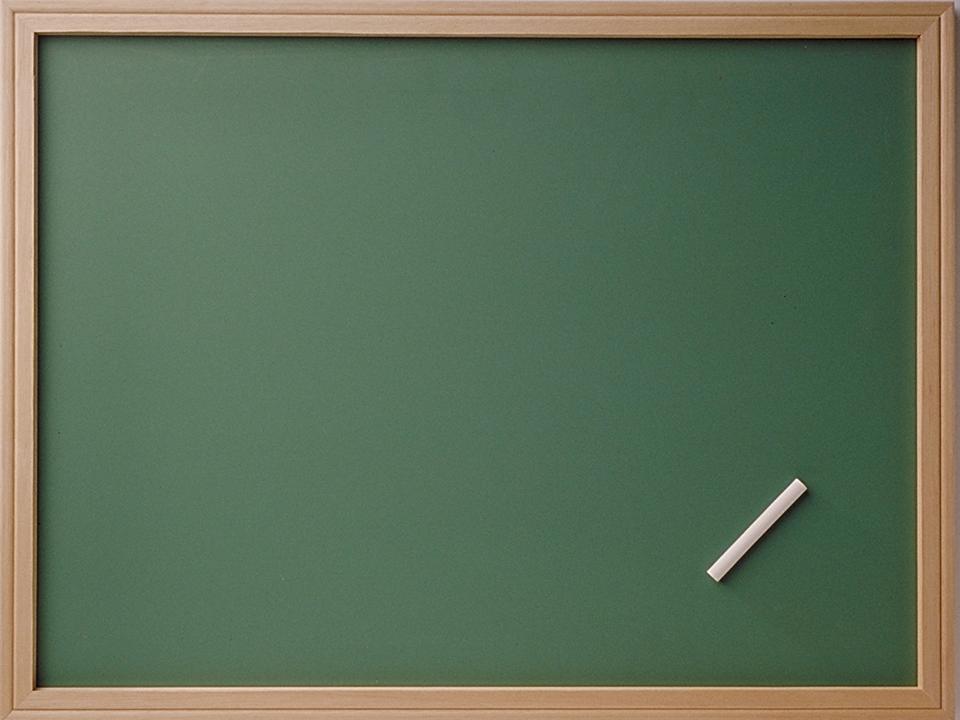 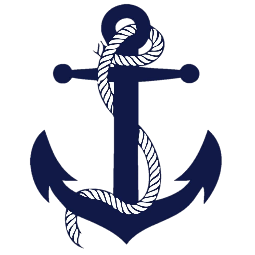 Учитель сообщает ученикам или, что предпочтительнее, записывает на доске несколько слов (словосочетаний) и предлагает учащимся определить, о чём пойдёт речь на уроке , какая тема будет изучаться? Какого рода задание предстоит выполнить? 
На стадии рефлексии можно обсудить следующий вопрос: почему именно эти слова, а не какие-то другие выделены в качестве ключевых? Возможно, ещё какие-то слова будут добавлены в этот список.
Якорь
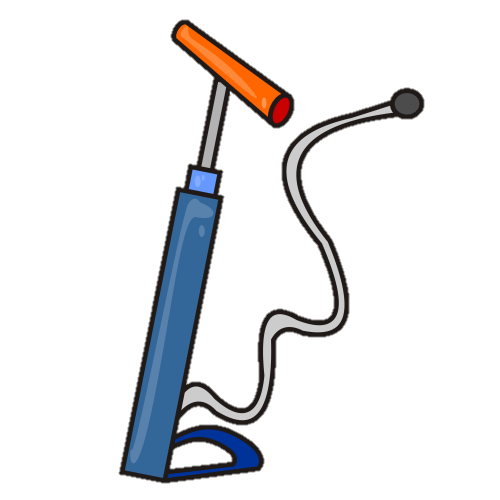 Насос
Тема урока: ____________________________________________________
Таблица «ЗХУ»
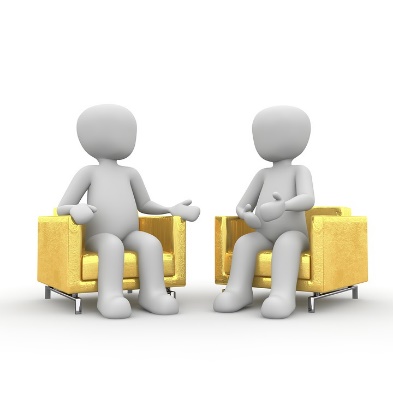 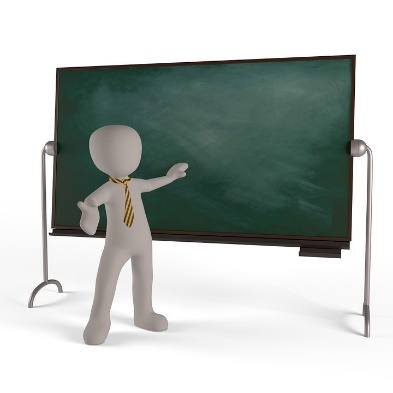 Хотели бы узнать…
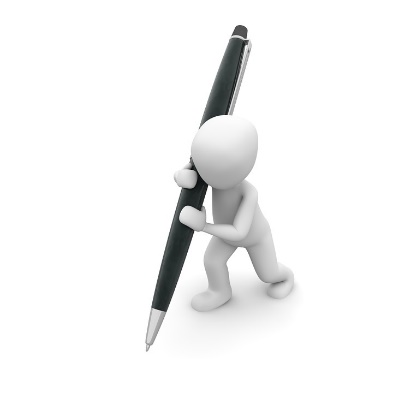 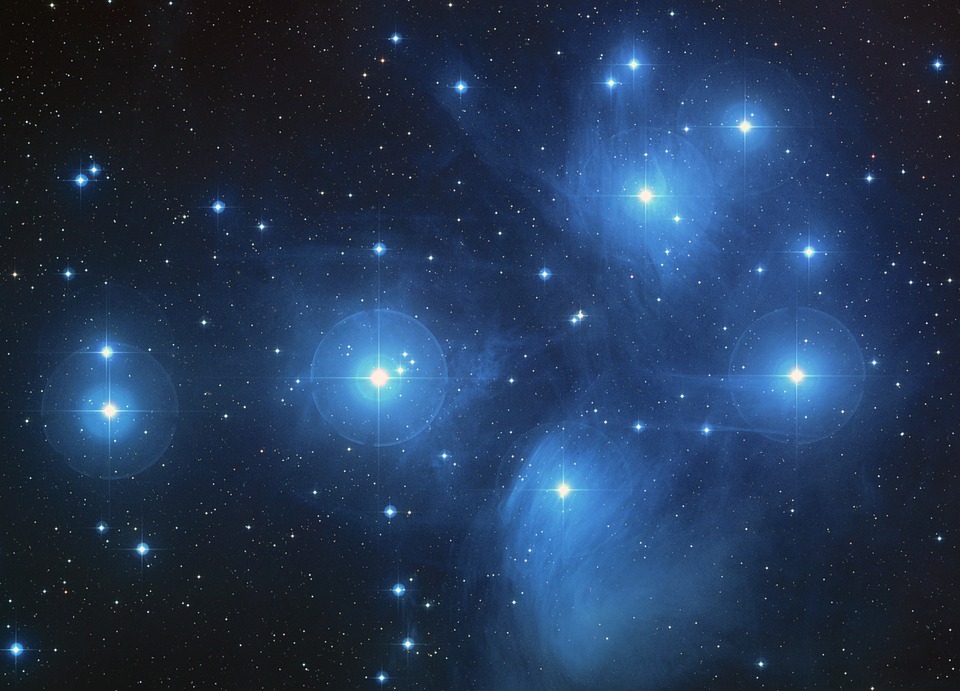 Звёздный кластер
«Кластер»
Кластер (англ.cluster скопление) – графический приём систематизации информации, когда выделяются основные смысловые единицы текста и оформляются в определённом порядке в виде грозди.
«Кластер»
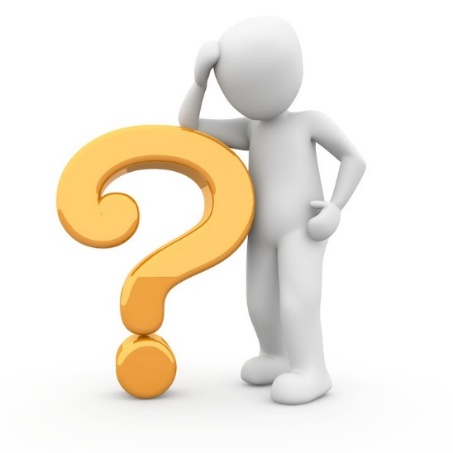 Составление кластера на стадии вызова
Каких фактов не хватает
для характеристики объекта (явления)?
На какие вопросы нужно ответить, чтобы иметь полные знания о нём?
Кластер к теме «Клетка»
Прием «Верите ли Вы?»
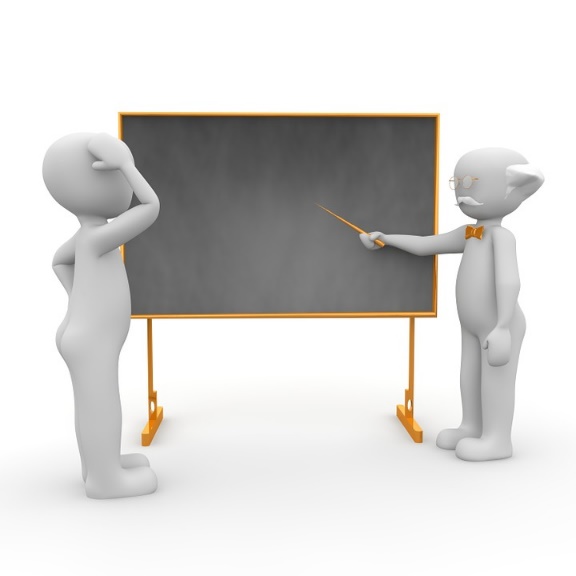 Верите ли Вы, что…
Печень – железа внутренней секреции.
Печень – самая большая железа нашего тела.
В печени очищается от вредных веществ кровь поступившая из кишечника.
В печени вырабатываются пищеварительные ферменты.
Печень – это «кладбище» эритроцитов.
Самый «горячий» орган нашего тела.
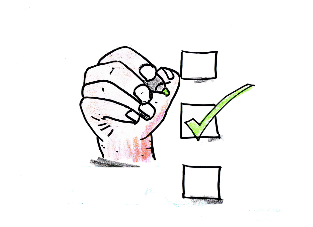 ФОТОСИНТЕЗ
Концептуальное колесо
Учащимся необходимо подобрать синонимы к слову, находящемуся в ядре понятийного «колеса», и вписать в секторы колеса.
Прием «Читаю - думаю»
Прежде чем пере-вернуть страницу, подумай, что будет дальше.
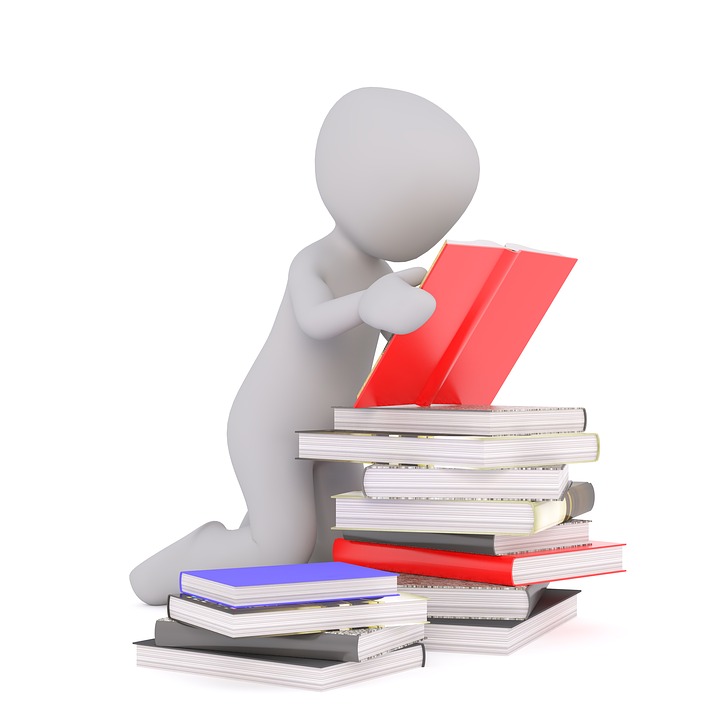 Перед изучением новой темы предложить учащимся высказать предположение о том, какой будет тема урока.
При чтении текста по абзацам, страницам, при просмотре видеофрагмента предполагать, что будет написано дальше или как будет развиваться сюжет видеофрагмента.
Осмысление
Содержательная стадия, в ходе которой и происходит непосредственная работа ученика с текстом, причем работа, направленная, осмысленная. Процесс чтения всегда сопровождается действиями ученика (маркировка, составление таблиц, схем и т.п.). 
Задачи стадии осмысления
Помочь активно воспринимать изучаемый материал
Помочь соотнести старые знания с новыми.
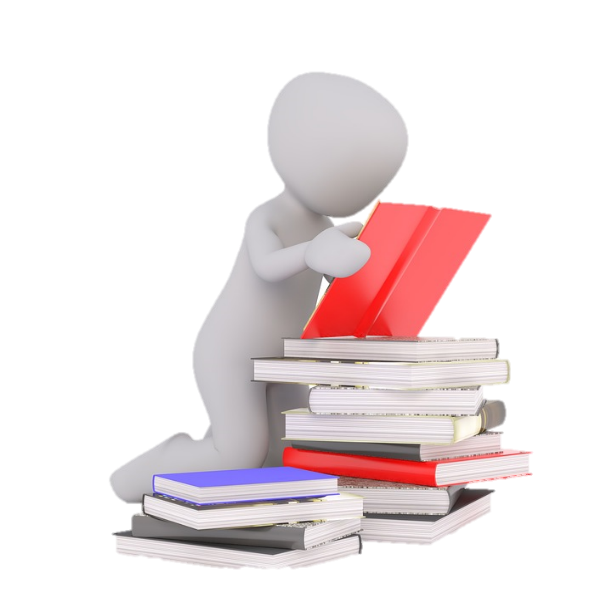 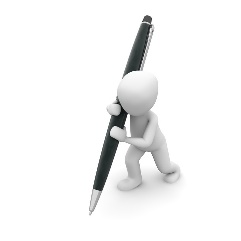 Кластер
При изучении темы «Изменчивость».
Задание: выделите смысловые единицы текста и графически оформите их в определенном порядке.
Материал для естественного отбора
Наследственная
Комбинации
Конъюгация и кроссинговер
Изменчивость
Формы
Роль в эволюции
Независимое расхождение гомологичных хромосом
Ненаследственная
Оплодотворение
Приспособление к условиям среды
Мутации
Модификации
возникают внезапно, скачкообразно
имеют переходные формы
изменения качественные
изменения количественные, образуют непрерывные ряды
возникают ненаправленно
возникают направленно
обратимы
обратимы
передаются по наследству
не предаются по наследству
Вывод
Проблема
«Фишбоун. Рыбий скелет»
В голове скелета находится проблема, которая рассматривается на уроке.
На самом скелете есть верхние и нижние косточки. На верхних косточках отмечаются причины возникновения проблемы;  на нижних выписываются факты, подтверждающие наличие сформулированных причин. Записи должны быть краткими, представлять собой ключевые слова или фразы, отражающие суть.
Причины
Факты
Вывод
Проблема
«Фишбоун. Рыбий скелет»
На сегодняшний день у 80% детей школьного возраста обнаруживается сколиоз различной степени тяжести. Развивается он в период интенсивного роста скелета, поэтому данное заболевание называют детским. Причины в активном росте и формировании скелета в этом возрасте, а также внешних факторах: неправильное положение во время занятий в школе и дома; малоподвижный образ жизни; неравномерное распределение нагрузки на позвоночник (например, неудобный портфель); врожденная асимметрия.
 У детей эта проблема разрешима, так как современные методы лечения позволяют полностью излечиться от искривления ещё не сформировавшегося до конца позвоночника.
Причины
Факты
Урок в 8 классе. «Гигиена опорно-двигательной системы. Профилактика сколиоза».
Оценоч-
ный вопрос
Вопрос-интерпре-тация
Творческий вопрос
Простой вопрос
Уточняющий вопрос
Практический
 вопрос
Ромашка Блума
Шесть лепестков – шесть типов вопросов.
Учащиеся должны, самостоятельно изучив тему, придумать все типы вопросов.

Простые вопросы. 
Уточняющие вопросы. 
Интерпретационные (объясняющие) вопросы. 
Творческие вопросы. 
Оценочные вопросы.. 
Практические вопросы.
«Бортовые журналы»
В «бортовые журналы» учащиеся записывают свои размышления до начала изучения темы урока  и после знакомства с материалом. «Бортовой журнал» можно оформить в таблице:
Стратегия решения проблем «ИДЕАЛ»
Дж. Брэмсфорд разработал стратегию решения проблем, которая может быть применима для работы с текстами и анализа ситуаций. Основные этапы работы в данной стратегии таковы:
Идентифицируйте проблему
Доберитесь до сути
Есть варианты решения.
А теперь за дело
Логический вывод
Стратегия решения проблем «ИДЕАЛ»
Урок в 6 классе «Воздушное питание растений. Фотосинтез»
Более трехсот лет назад ученый Ван-Гельмонт поставил опыт: поместил в горшок 80 кг земли и посадил в него ветку ивы, предварительно взвесив ее. Растущему в горшке растению в течение 5 лет не давали никакого питания, а только поливали дождевой водой, не содержащей минеральных солей. Взвесив иву через 5 лет, Ван-Гельмонт обнаружил, что вес ее увеличился на 65 кг, а вес земли в горшке уменьшился всего на 50 г. Откуда растение добыло 64 кг 950 г питательных (органических) веществ, для Ван-Гельмонта осталось загадкой.
Работа в группах. Моделирование учебных ситуаций.
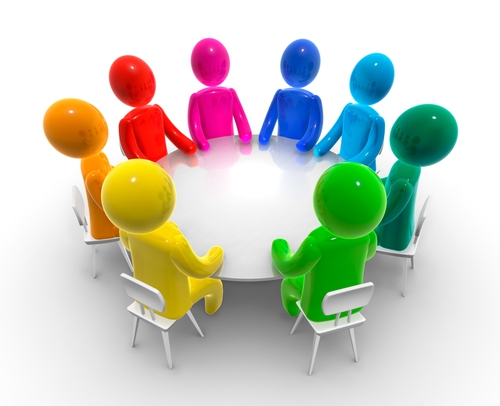 Выбрать класс, тему урока.
Определить цель урока, задачи, этапы.
Смоделировать учебные ситуации отдельных этапов урока, используя продуктивные задания и различные приемы.
Презентовать свою работу другим группам.
Нужно, чтобы дети, по возможности, учились самостоятельно, а учитель руководил этим самостоятельным процессом и давал для него материал. 							К.Д. Ушинский
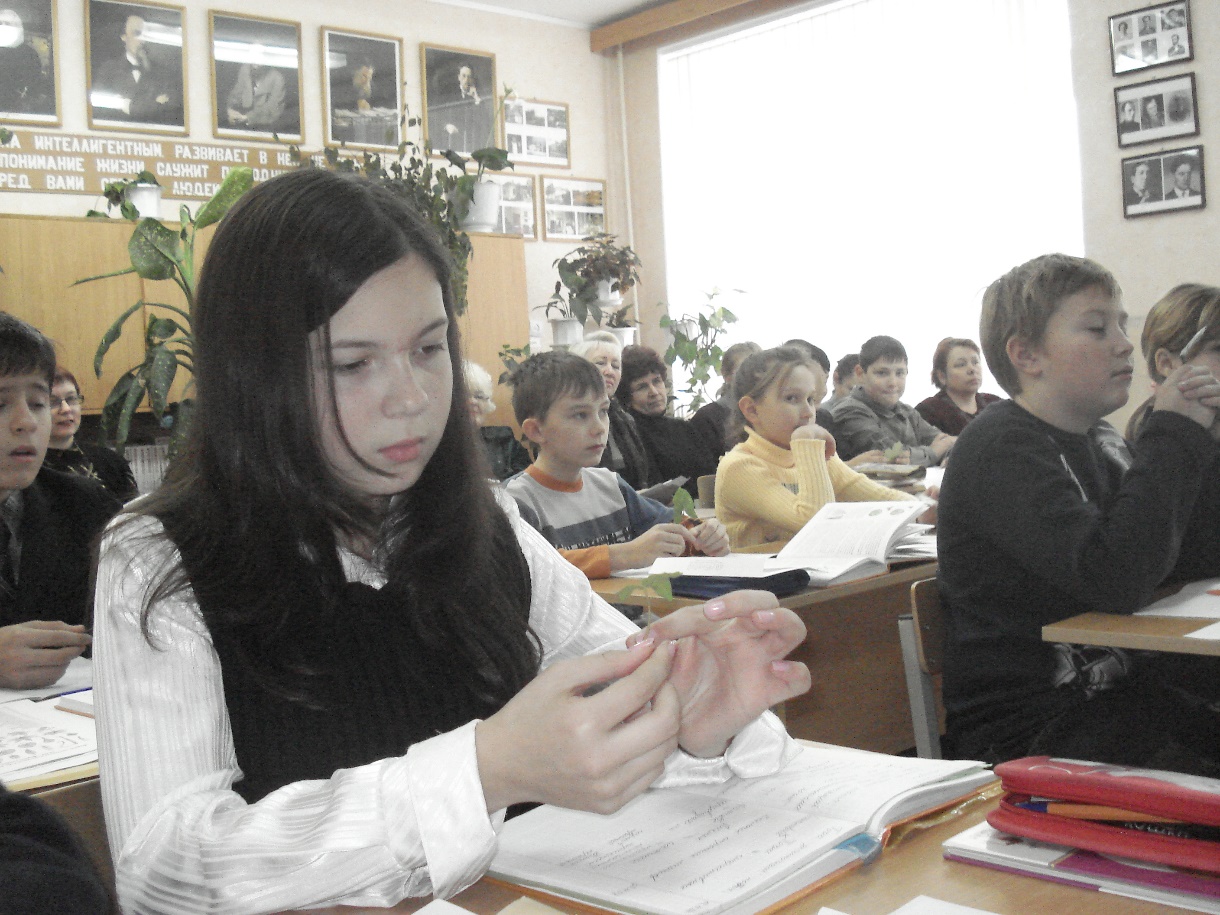 Очень важно, чтобы учитель поддерживал инициативу ученика в нужном направлении и обеспечивал приоритет его деятельности по отношению к своей собственной.
Рефлексия. Шесть шляп мышления
Зеленая шляпа. Творческое, креативное мышление. Творческое отображение событий (нарисовать, сочинить частушку или небольшой стишок).
Синяя шляпа. Продуктивное управление процессом мышления. Какой жизненный урок преподнесли тебе события занятия, изученные факты, почему для твоей жизни будет важен этот опыт?
Красная шляпа. Эмоциональное мышление. В красной шляпе говорят только о чувствах. Что ты чувствовал на различных  этапах занятия, при изучении отдельных фактов?
Белая шляпа. Сбор фактов и цифр, безоценочная информация,   статистика. Изложение последовательности событий, фактов изученной темы. 
Черная шляпа. Критическое мышление. Критическое оценивание событий, изученных фактов, своего вклада в занятие.
Желтая шляпа. Оптимистическое мышление. Положительная оценка событий урока. Что хорошего произошло на занятии?
Спасибо за активную работу!
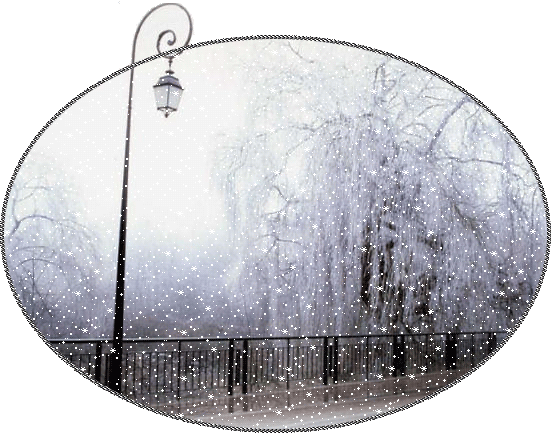